Hardness of Approximate Sperner and Applications to Envy-Free Cake Cutting
PPAD-complete
Ruiquan Gao, Mohammad Roghani, Aviad Rubinstein, and Amin Saberi
Stanford University
Sperner’s Lemma
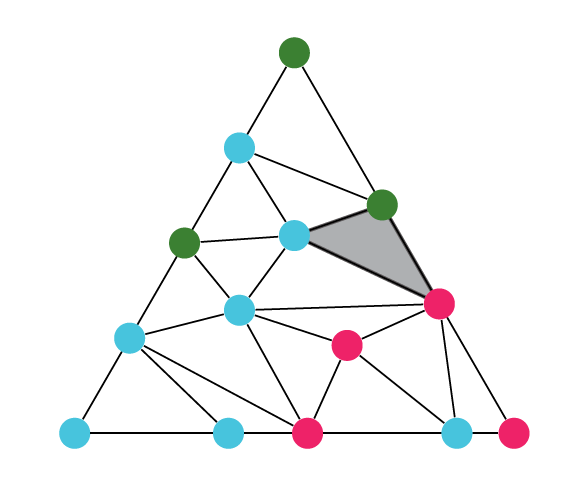 Cake Cutting
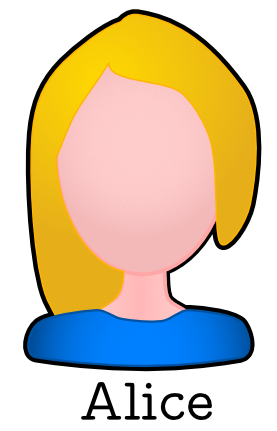 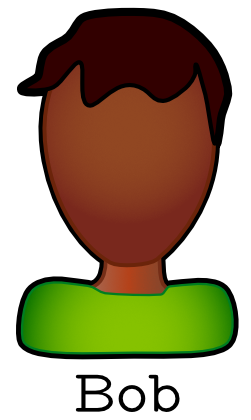 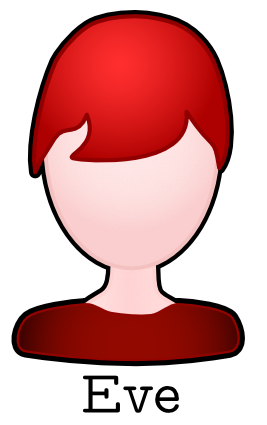 Approximate Sperner
a natural relaxation
Hardness of Approximate Sperner and Applications to Envy-Free Cake-Cutting
Ruiquan Gao
Stanford University
based on joint work with
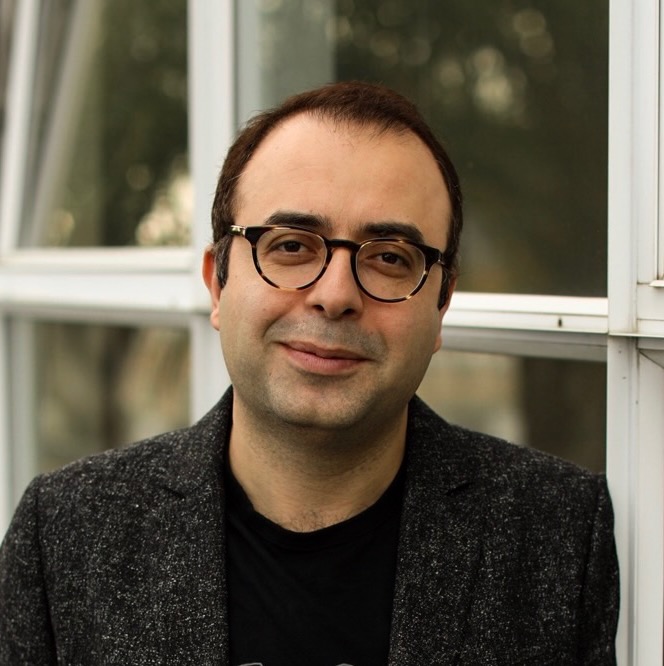 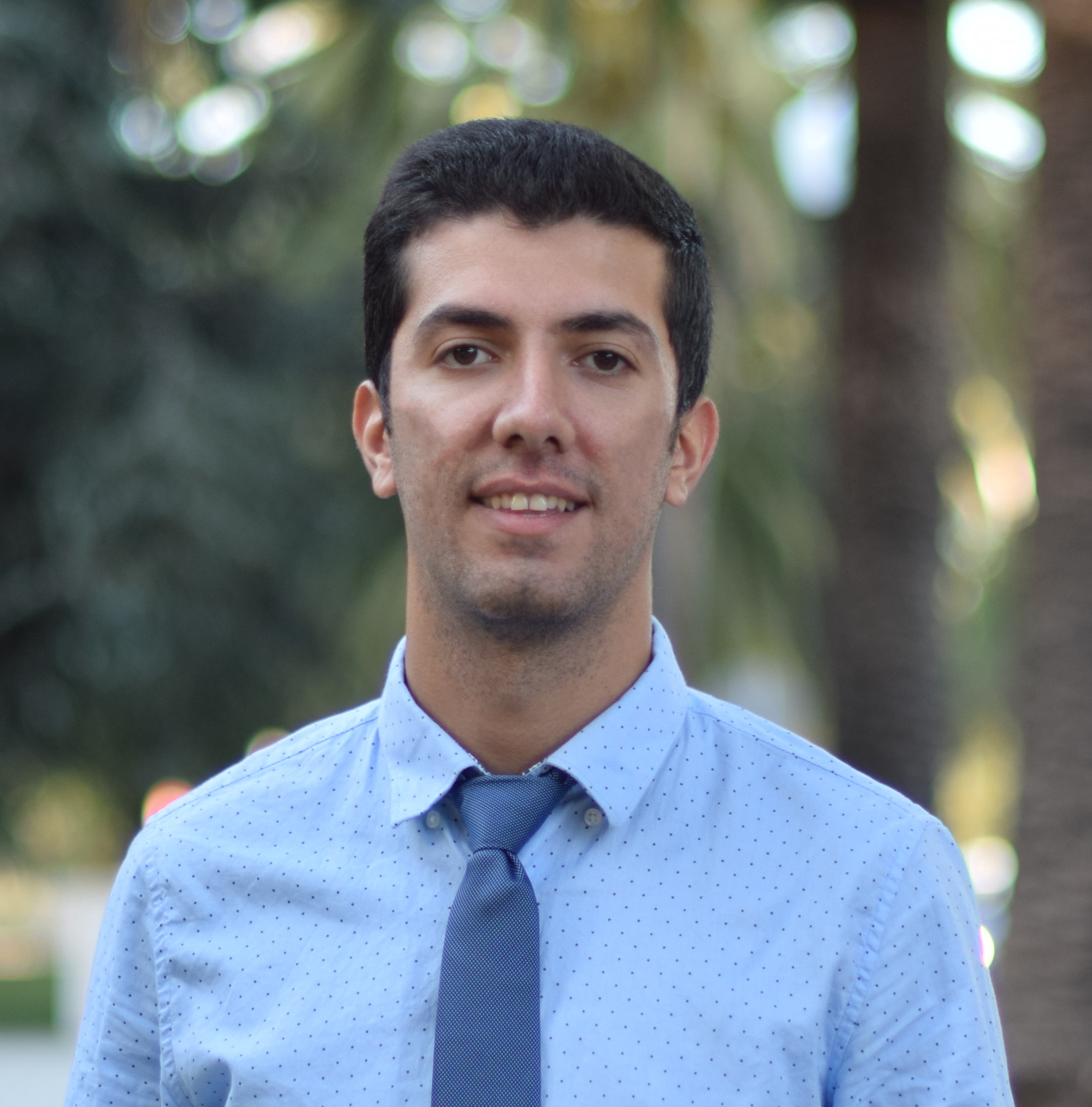 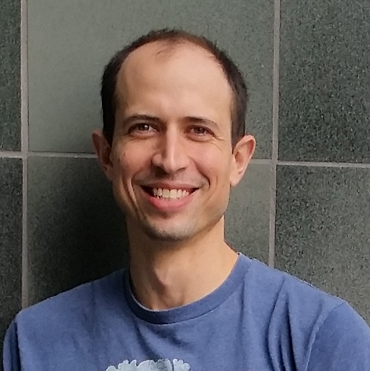 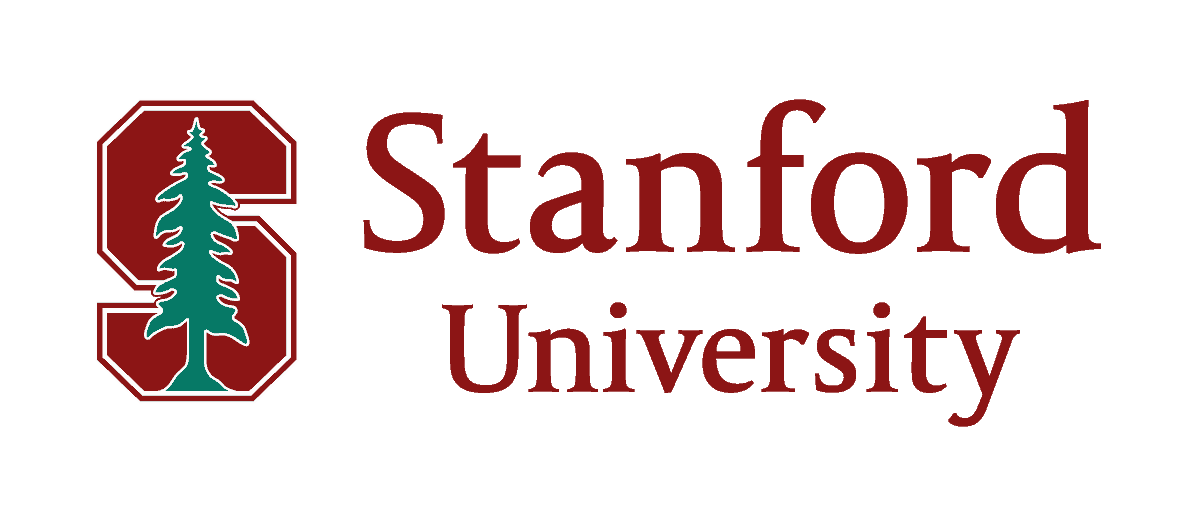 Mohammad Roghani
Aviad Rubinstein
Amin Saberi
Sperner’s Lemma
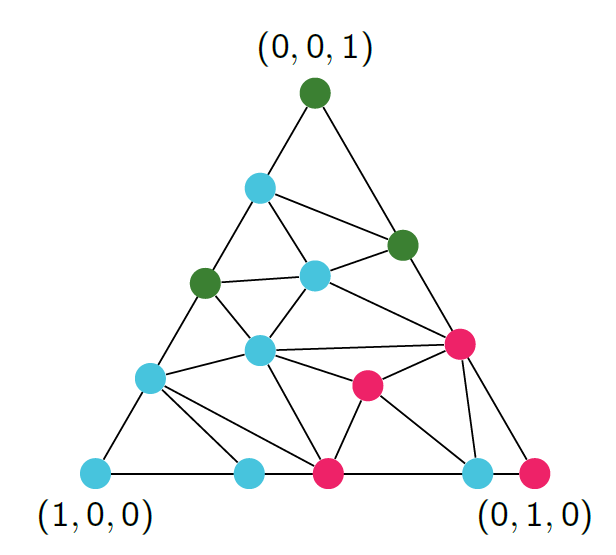 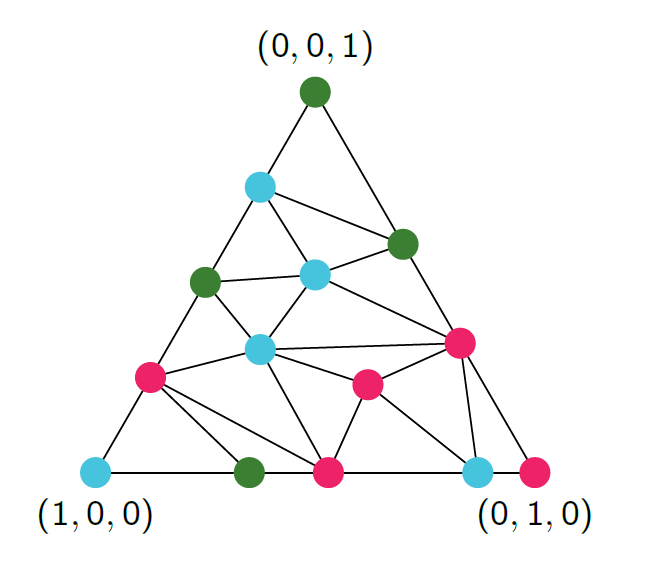 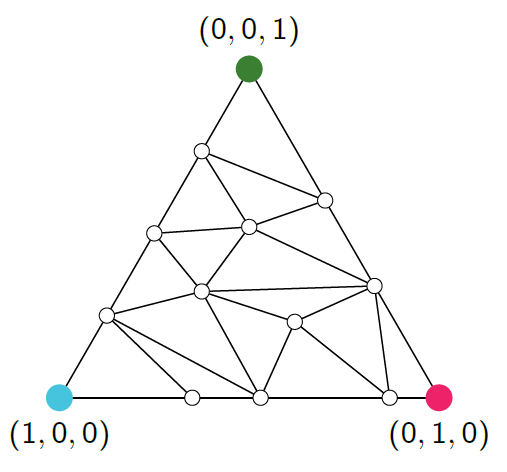 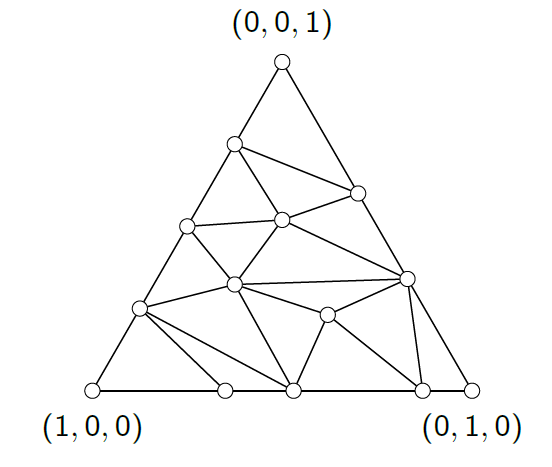 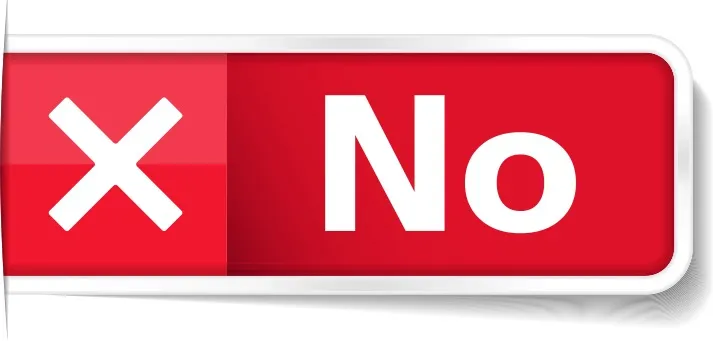 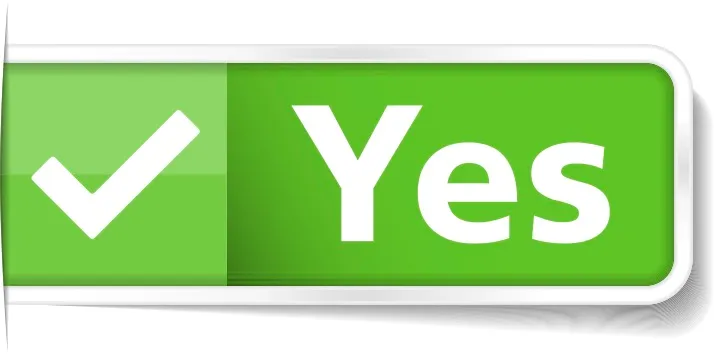 Sperner’s Lemma
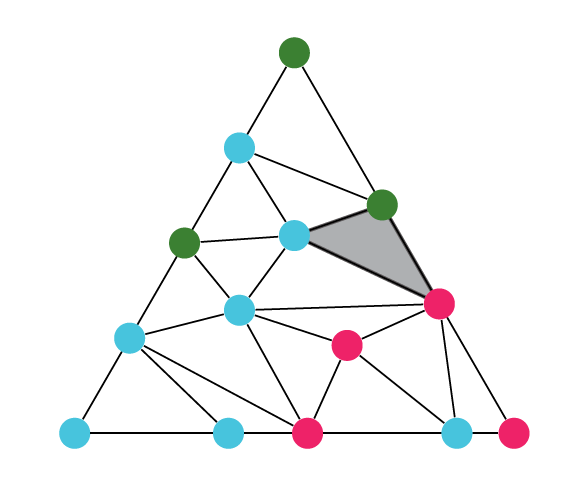 The Computational Problem of Sperner
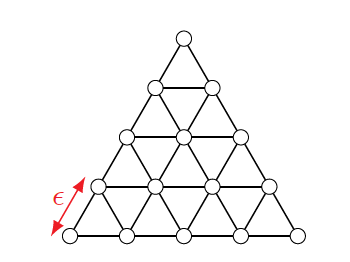 Envy-Free Cake-Cutting
Naturally, we consider the query complexity
Complexity of Envy-Free Cake-Cutting
???
Complexity of Envy-Free Cake-Cutting
Approximate Sperner
Techniques
Overview
A Simple Attempt
Put the 4-th color on top of the 2D-Sperner instances
Hard to find 4 colors but easy to find 3 colors
Spurious solutions on top of the “color switches”
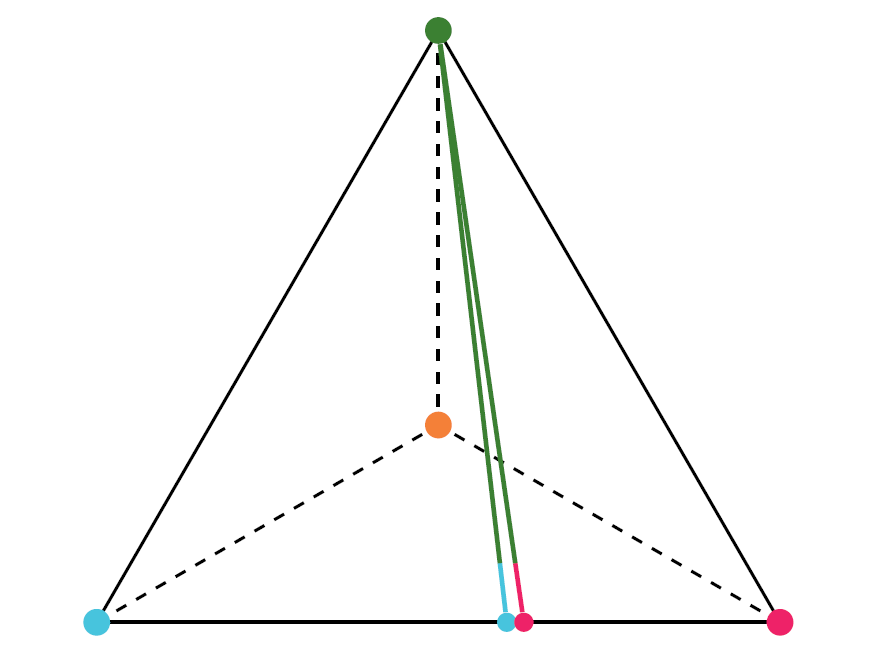 spurious
Main Idea
Put a standing copy of the 2D-Sperner on the top of the neighborhood of each “color switch”!
2D Instances with Good Boundaries
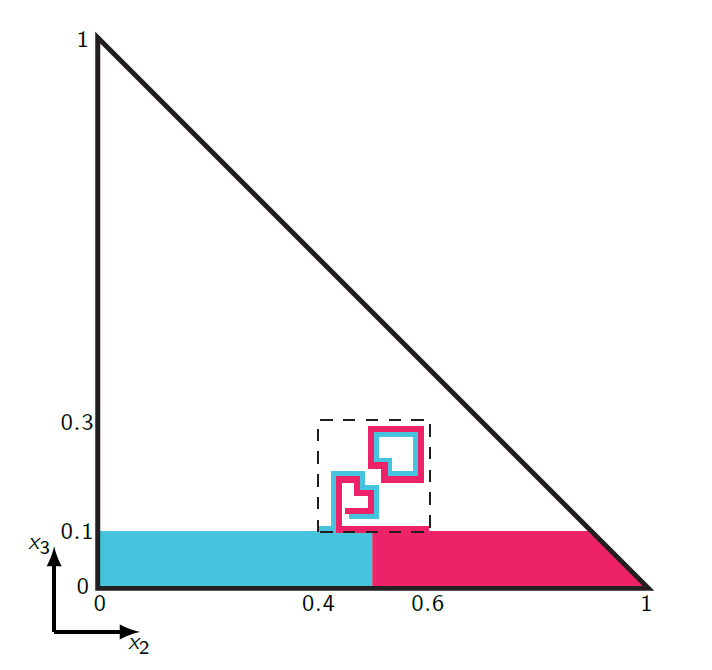 Examples
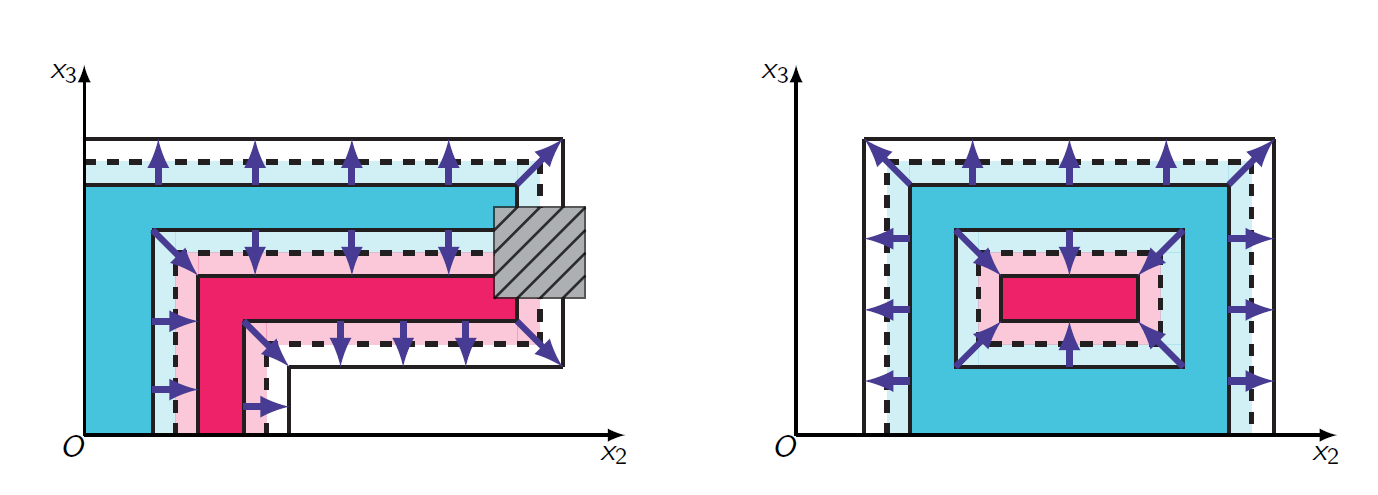 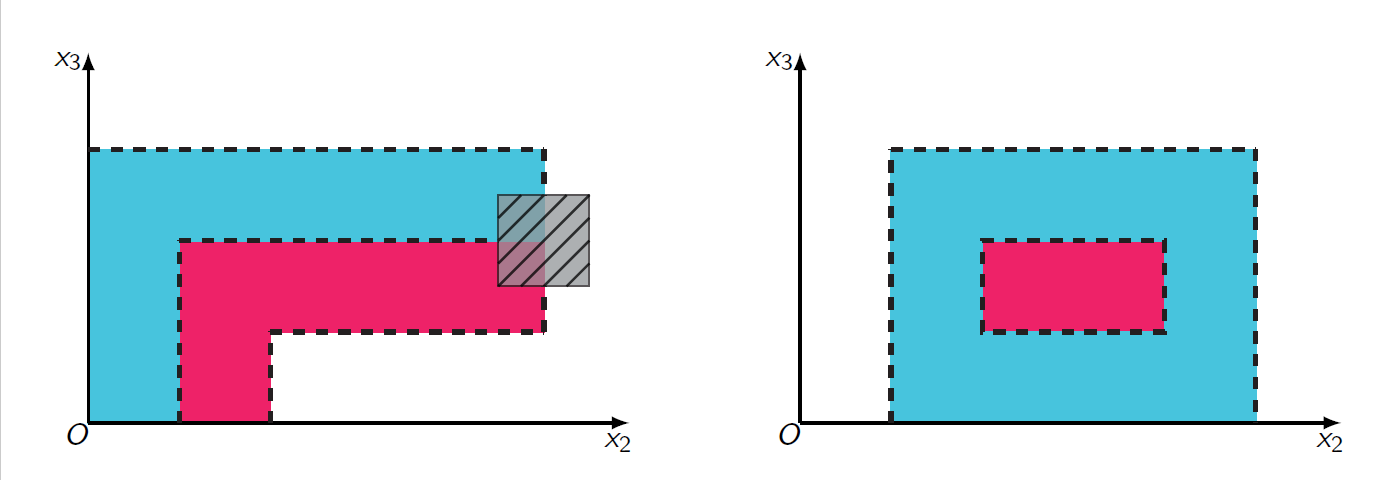 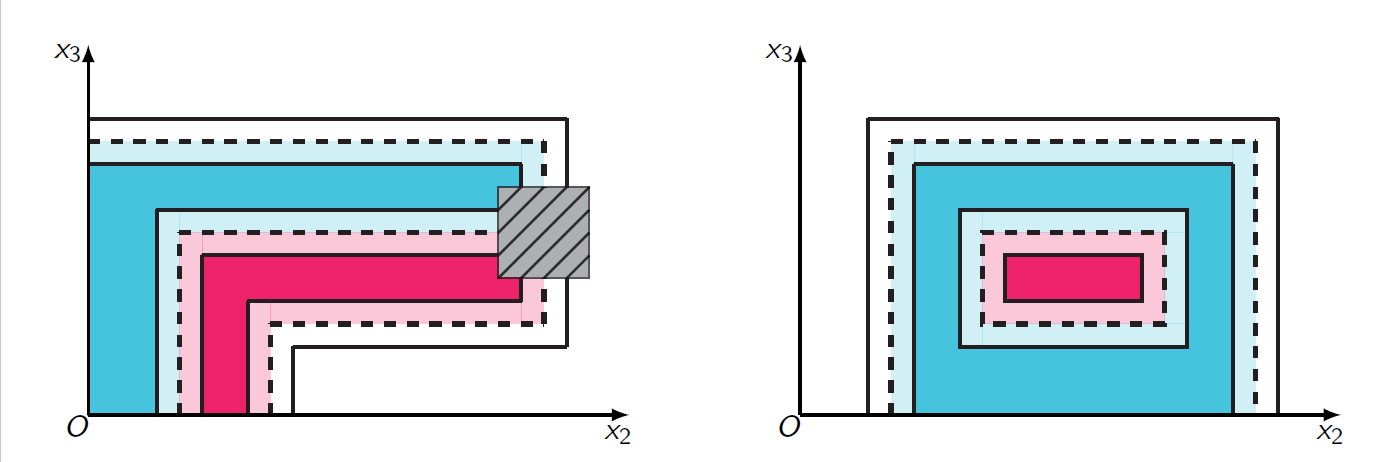 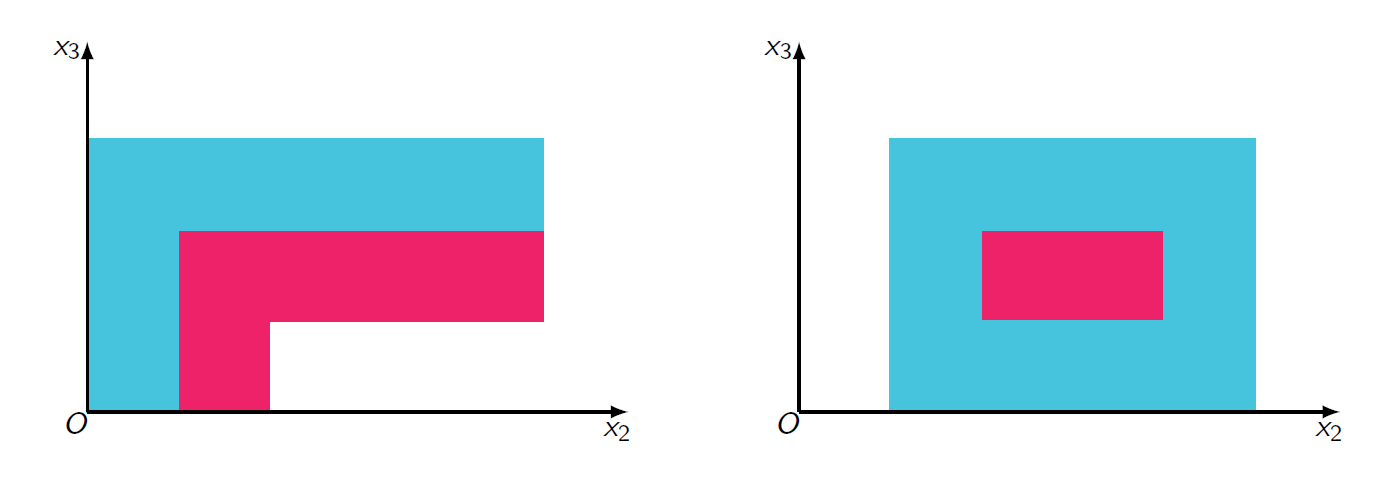 Conclusions
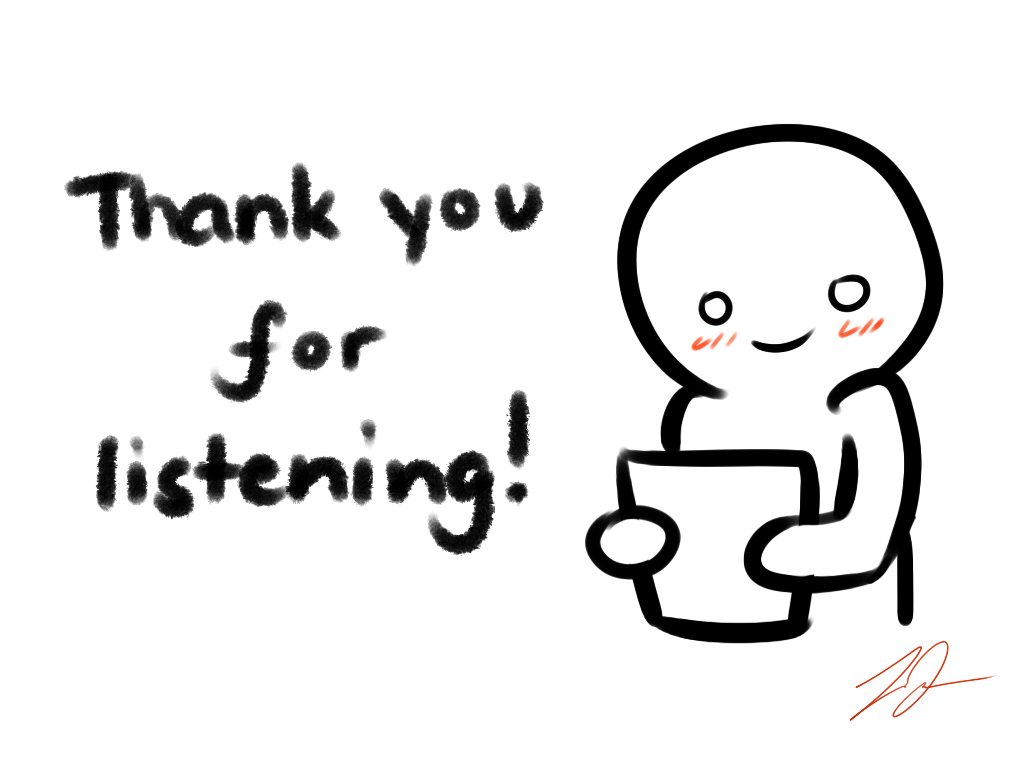 Conclusions